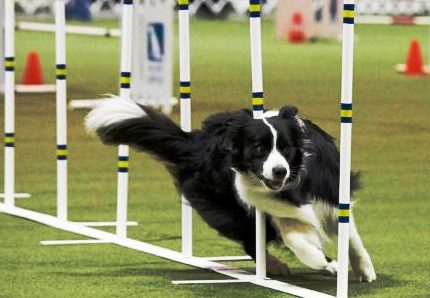 Agile Crisis Management
by
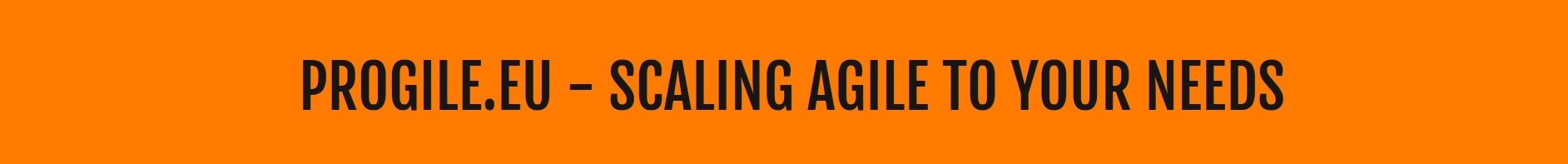 Crisis – what is it?
A Crisis is a single event or row of happenings, which bring about internal or external conditions in course of disruptive change that pose a potential threat to the subject organization, may it be an individual or a corporation.
Not necessarily BAD, 
only UNEXPECTED, FAST 
and RADICAL
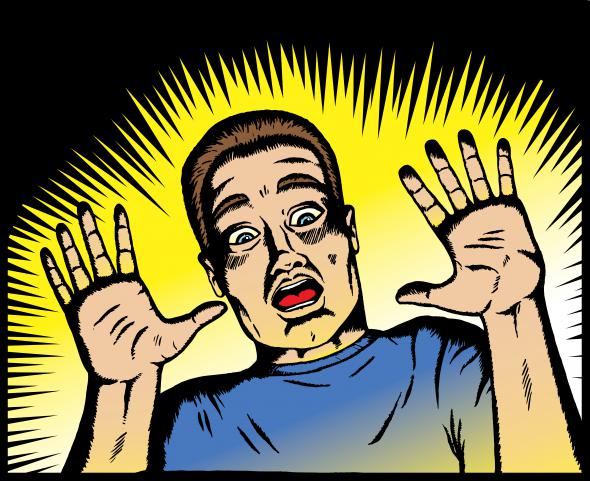 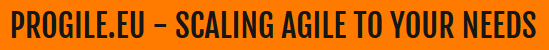 Nature of a crisis
CRISIS
CHANGE
CHANGE
CRISIS
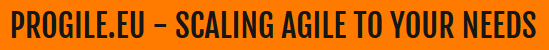 The DREAM – we are a HIT over night
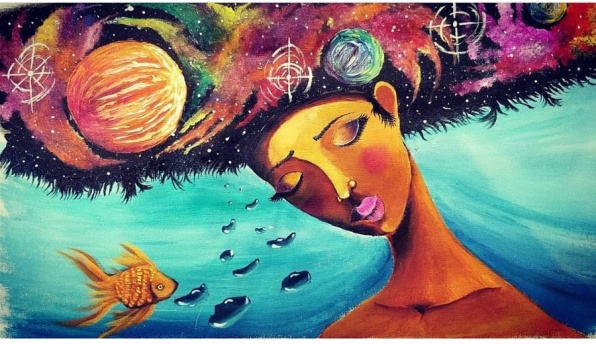 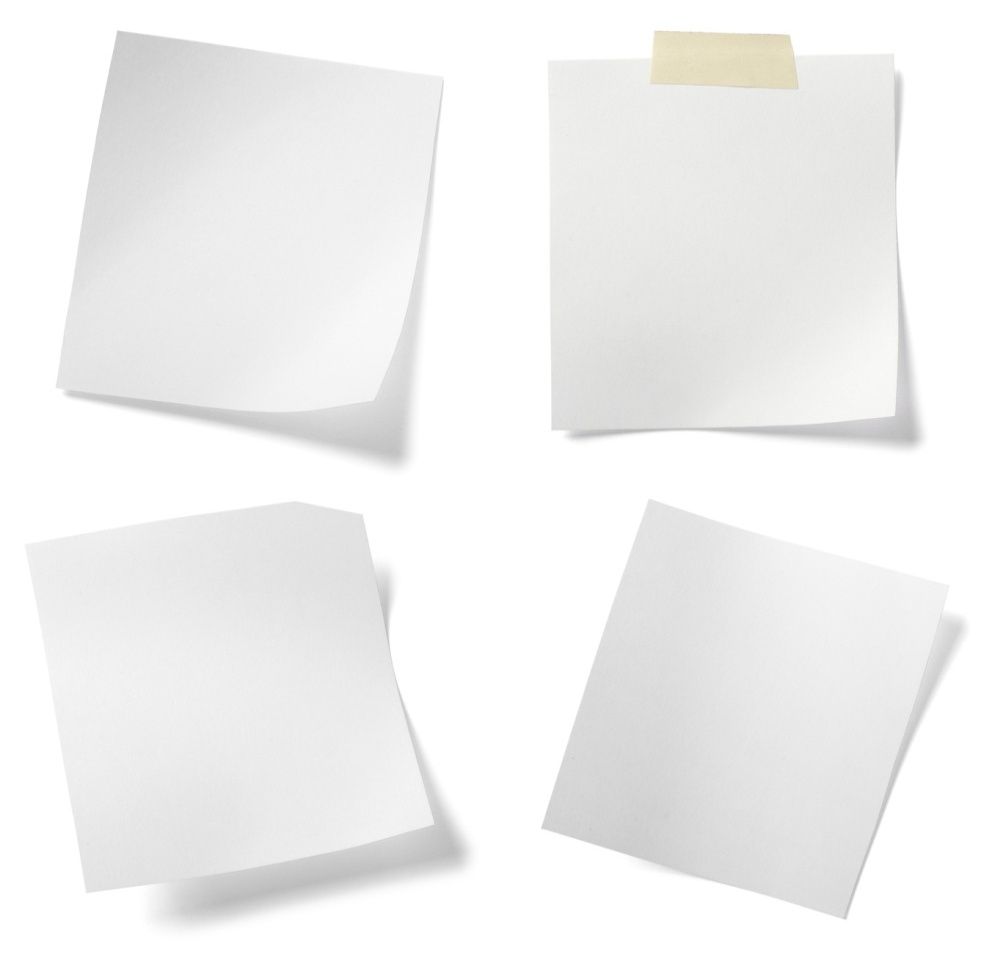 +
Entering new markets
Sudden rise in demand
Branching out
“Who are these people, buying all this?”
„I never heard
about 
this country“
“If we don’t serve them, we can close the shop”
“I need 600 Account Managers”
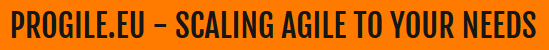 The Nightmare – the way we work is not working anymore
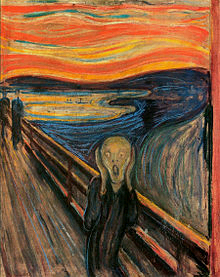 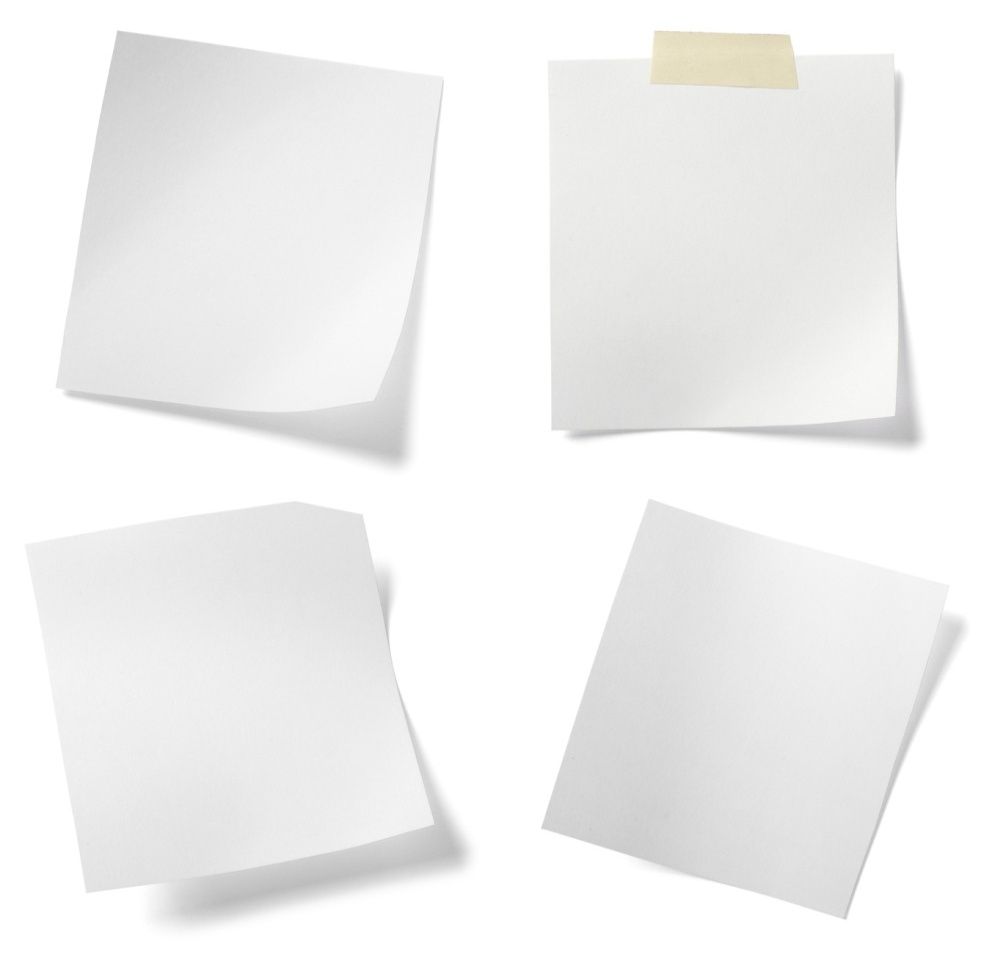 “Nothing’s wrong with our product, still noone is buying it anymore”
-
Loss of demand
Staff revolt
Vis Maior
„Sales are down, 
I repeat,
Sales are down!“
“If we shut down now, we might save costs, but nobody can guarantee we will relaunch”
“We are doing stuff we can’t afford.”
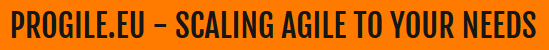 Reasons and symptomes
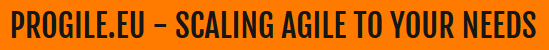 A completely different concept needed
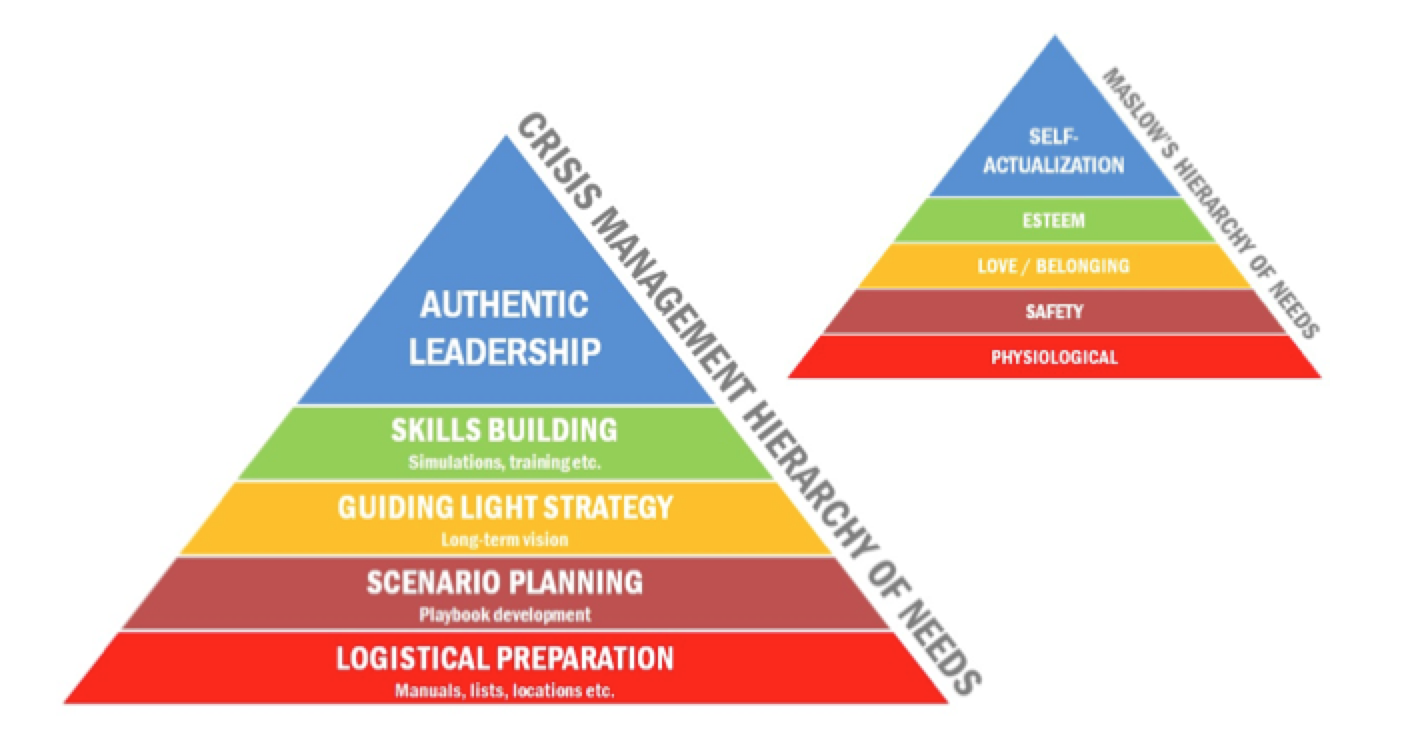 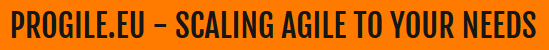 Agile answers – Organizational structure
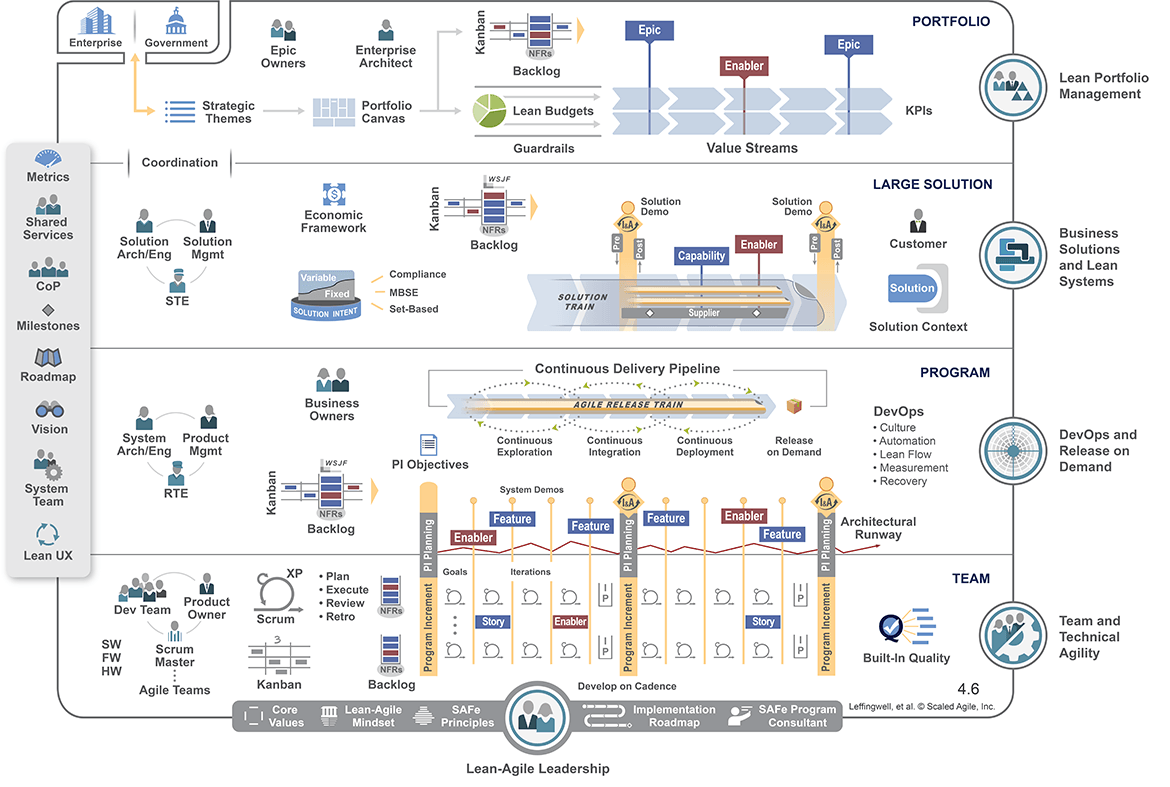 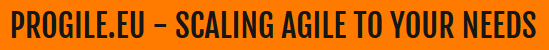 Agile answers – Delivery processes and technology
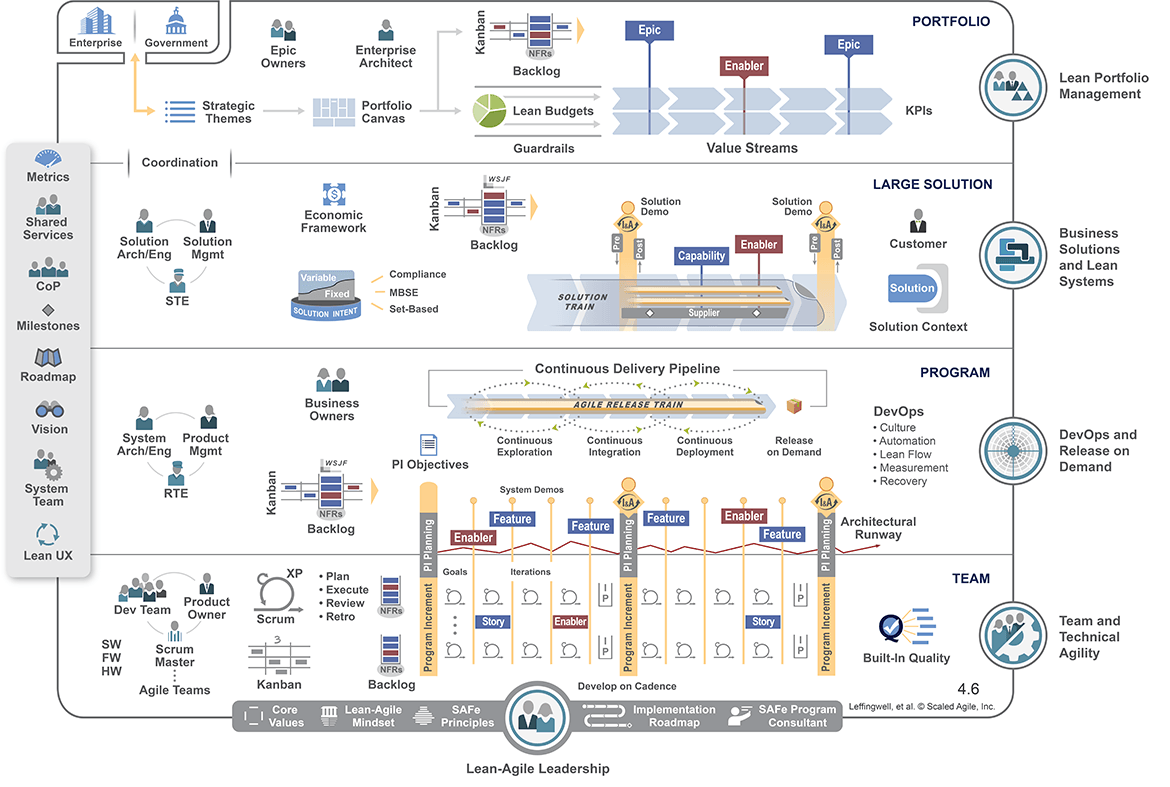 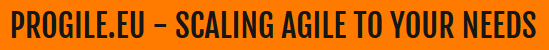 Agile answers – Skills and culture
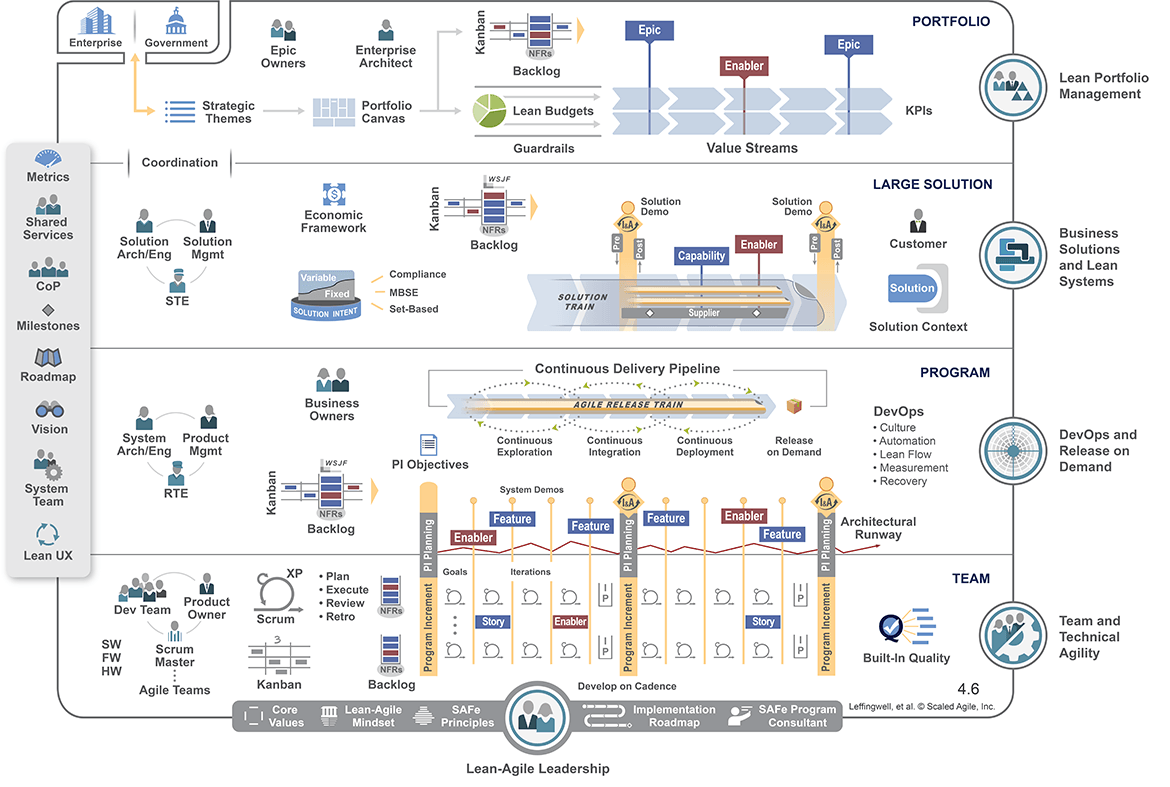 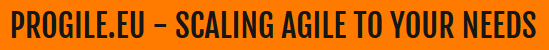 Levels of Crisis Management + application of Agility
Agile answer
Character
Management strategy
Crisis level
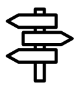 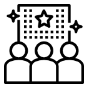 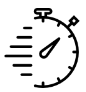 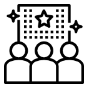 Runtime,
ValueCreation
Sourcing,
Training
Complete disaster, 
no point in pursuing current activity
Process improvement
Soft/Hard skills
New technology, or new skills and mindset needed
SCRUM, Kanban,  CDCI
Portfolio Management
Product  and delivery oriented R&R, DEVOPS
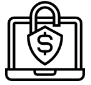 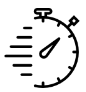 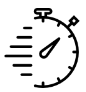 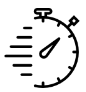 Organizational change
Future-proofing
Scaled frameworks, Operating models
Profit, 
Market share
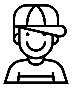 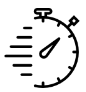 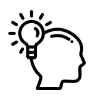 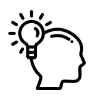 Time to market, quality
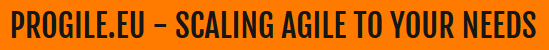